LECTURE 29: EXAMPLES OF PATTERN RECOGNITION IN SPEECH RECOGNITION
Objectives:Acoustic ModelingLanguage ModelingFeature ExtractionSearchPronunciation Modeling
Resources:J.P.: Speech Recognition - Part IT.H.: Speech Recognition - Part IIISIP: ASR TutorialISIP: ASR ResourcesIEEE: SP Magazine
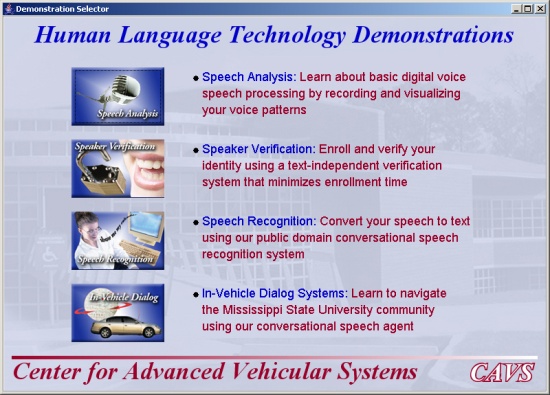 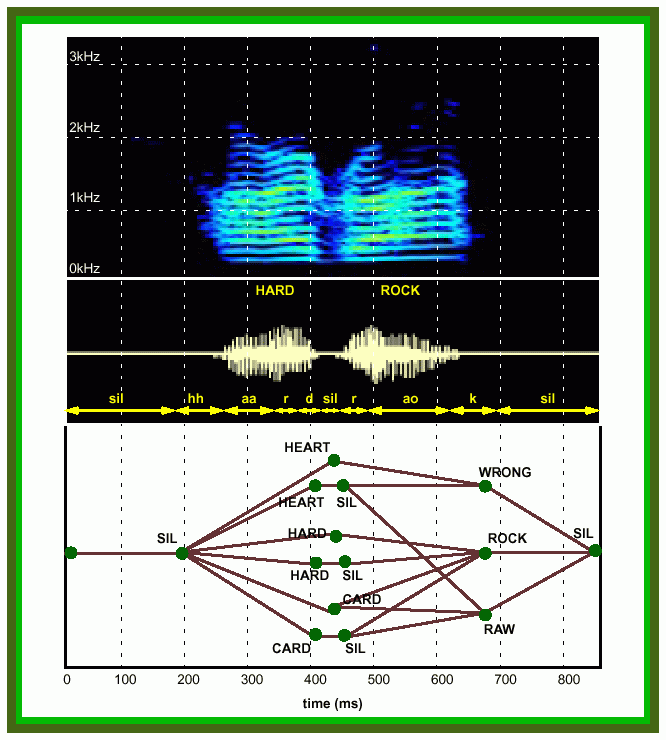 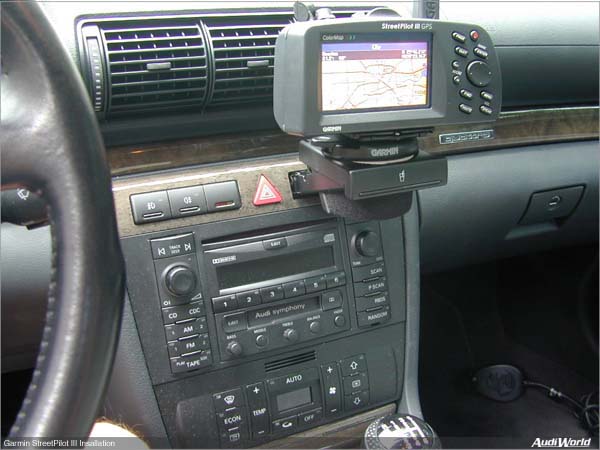 •	URL: .../publications/courses/ece_8443/lectures/current/lecture_29.ppt
[Speaker Notes: MS Equation 3.0 was used with settings of: 18, 12, 8, 18, 12.]
Introduction
Speech technology has quietly become a pervasive influence in our daily lives despite widespread concerns about research progress over the past 20 years.
The ability of a hidden Markov models to explain (and predict) variations in the acoustic signal have been the cornerstone of this progress.
Other statistical modeling techniques (e.g., SVMs, finite state machines, entropy-based language modeling) have had significant impact.
Generative models have given way to discriminative models that attempt to directly optimize objective measures such as word error rate. 
Why research human language technology?
	“Language is the preeminent trait of the human species.”
	“I never met someone who wasn’t interested in language.”
	“I decided to work on language because it seemed to be the hardest problem to solve.”
Fundamental challenge: diversity of data that often defies mathematical descriptions or physical constraints.
Solution: Integration of multiple knowledge sources.
In this lecture we will focus on use of pattern recognition in high performance speech recognition systems.
Speech Recognition Is Information Extraction
Traditional Output:
best word sequence
time alignment of information
Other Outputs:
word graphs
N-best sentences
confidence measures
metadata such as speaker identity, accent, and prosody
Applications:
Information localization
data mining
emotional state
stress, fatigue, deception
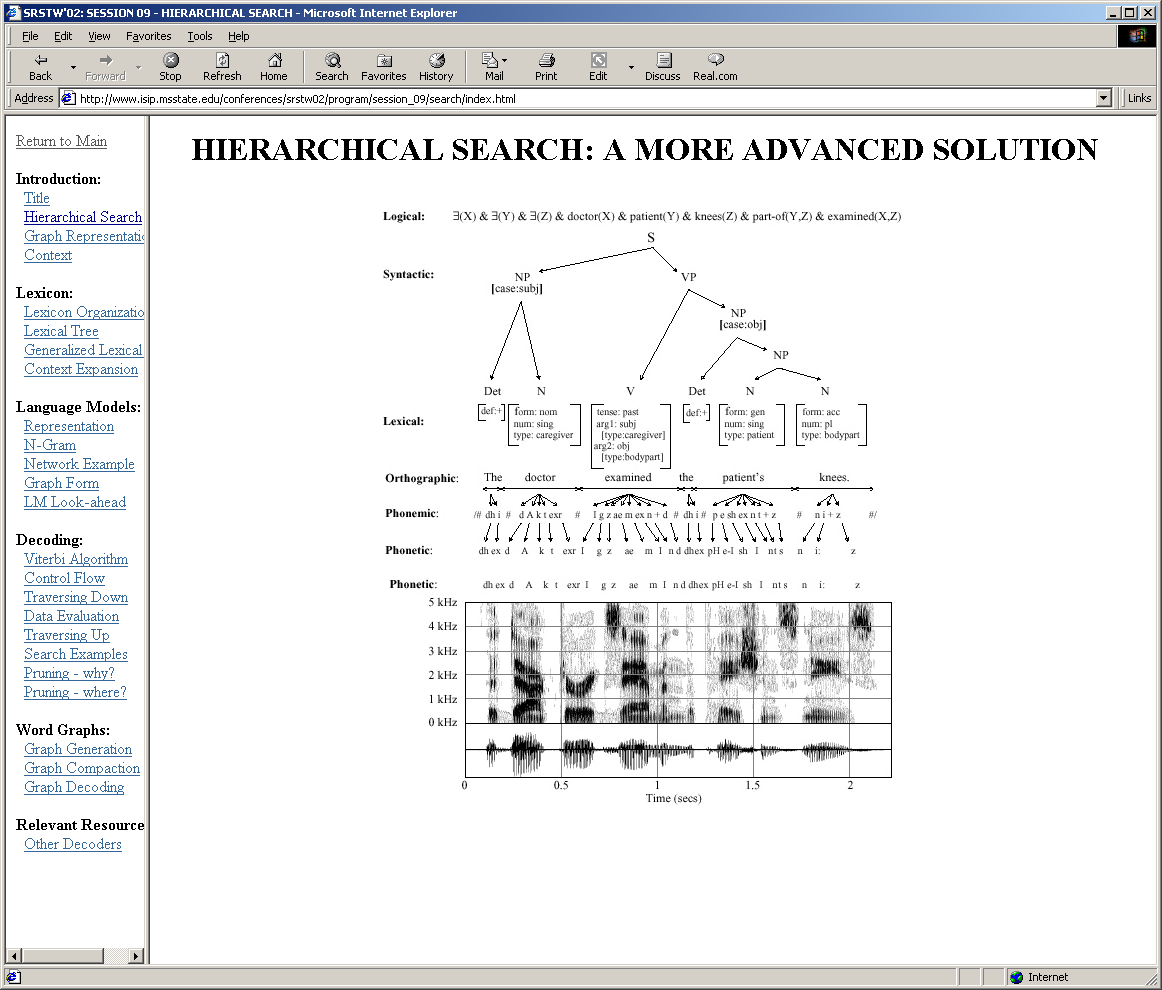 What Makes Acoustic Modeling So Challenging?
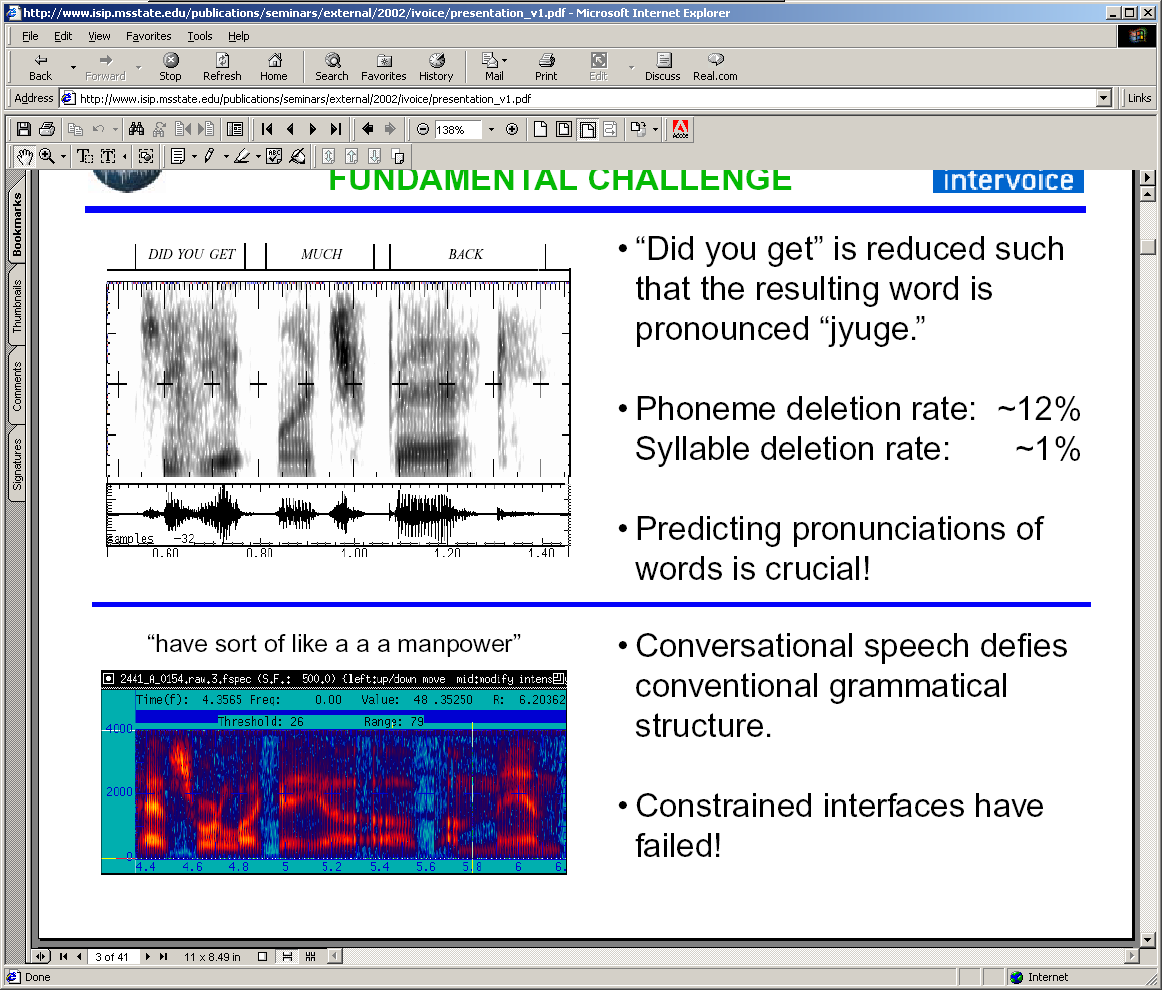 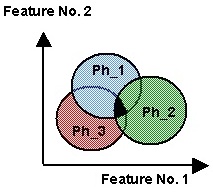 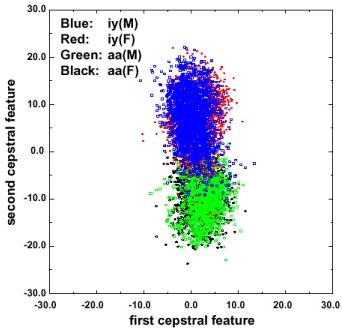 Regions of overlap represent classification error
Reduce overlap by introducing acoustic and linguistic context
Comparison of “aa” in “lOck” and “iy” in “bEAt” for conversational speech
What Makes Acoustic Modeling So Challenging?
Statistical Approach: Noisy Communication Channel Model
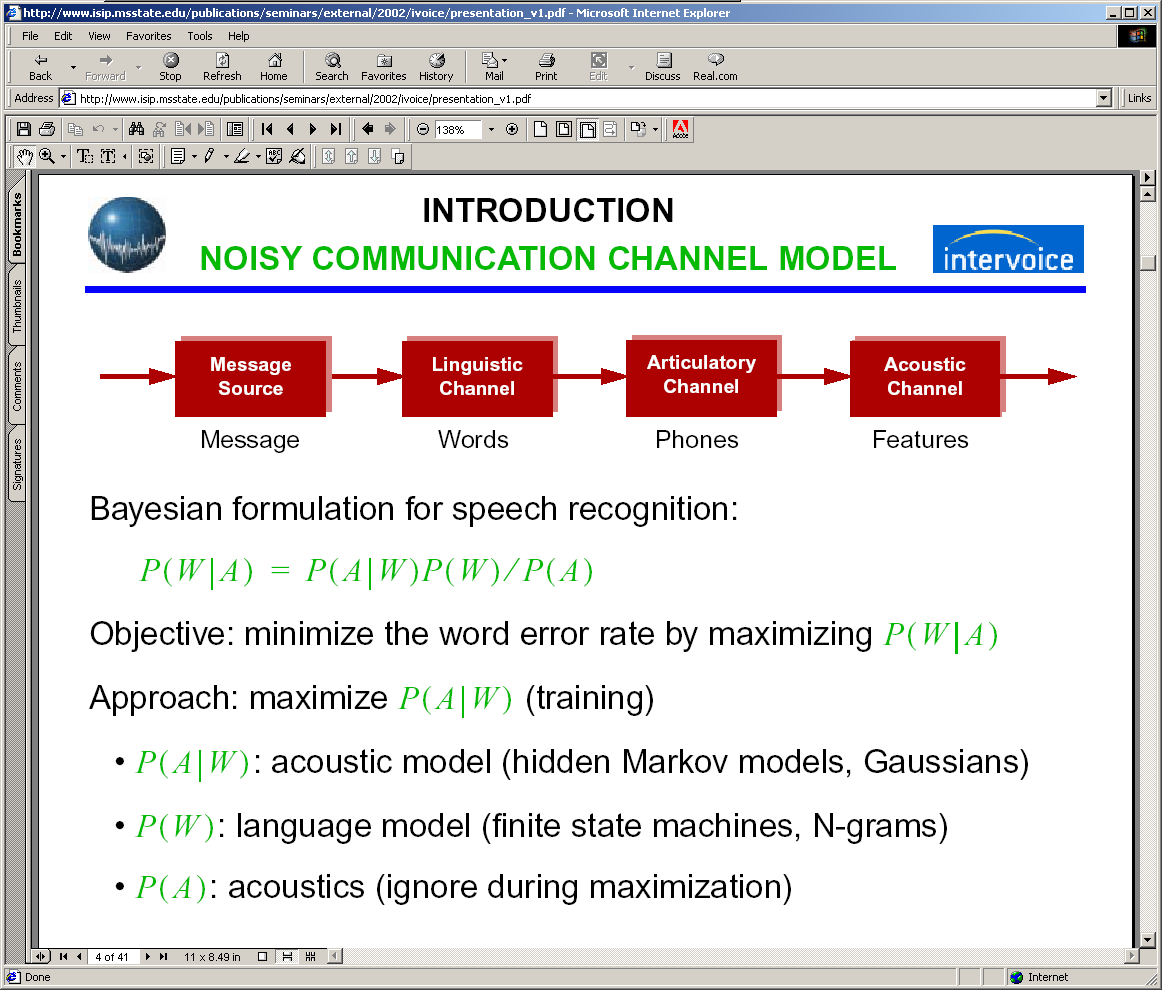 Information Theoretic Basis
Given an observation sequence, O, and a word sequence, W, we want minimal uncertainty about the correct answer(i.e.,  minimize the conditional entropy):
To accomplish this, the probability of the word sequence given the observation must increase.
The mutual information, I(W;O), between W and O:
Two choices: minimize H(W) or maximize I(W;O)
Relationship to Maximum Likelihood Methods
Maximizing the mutual information is equivalent to choosing the parameter set  to maximize:
Maximization implies increasing the numerator term (maximum likelihood estimation – MLE) or decreasing the denominator term (maximum mutual information estimation – MMIE)
The latter is accomplished by reducing the probabilities of incorrect, or competing, hypotheses.
Speech Recognition Architectures
Core components:
transduction
feature extraction
acoustic modeling (hidden Markov models)
language modeling (statistical N-grams)
search (Viterbi beam)
knowledge sources
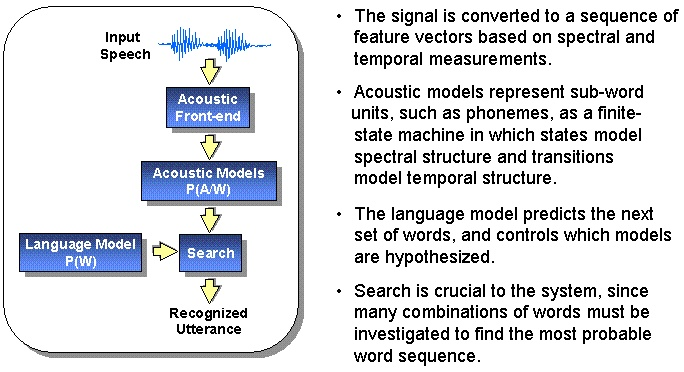 Our focus will be on the acoustic modeling components of the system.
Signal Processing in Speech Recognition
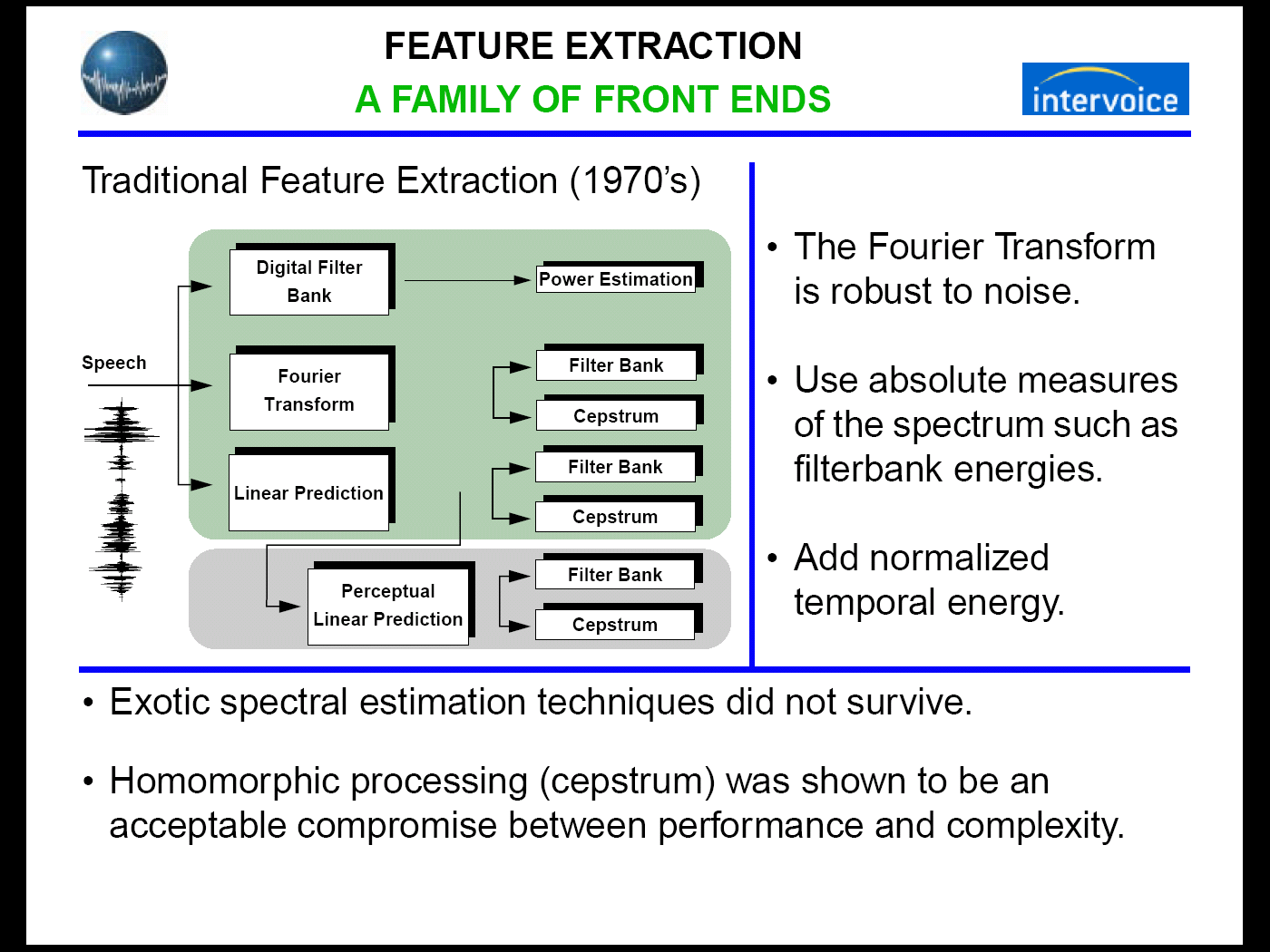 Feature Extraction in Speech Recognition
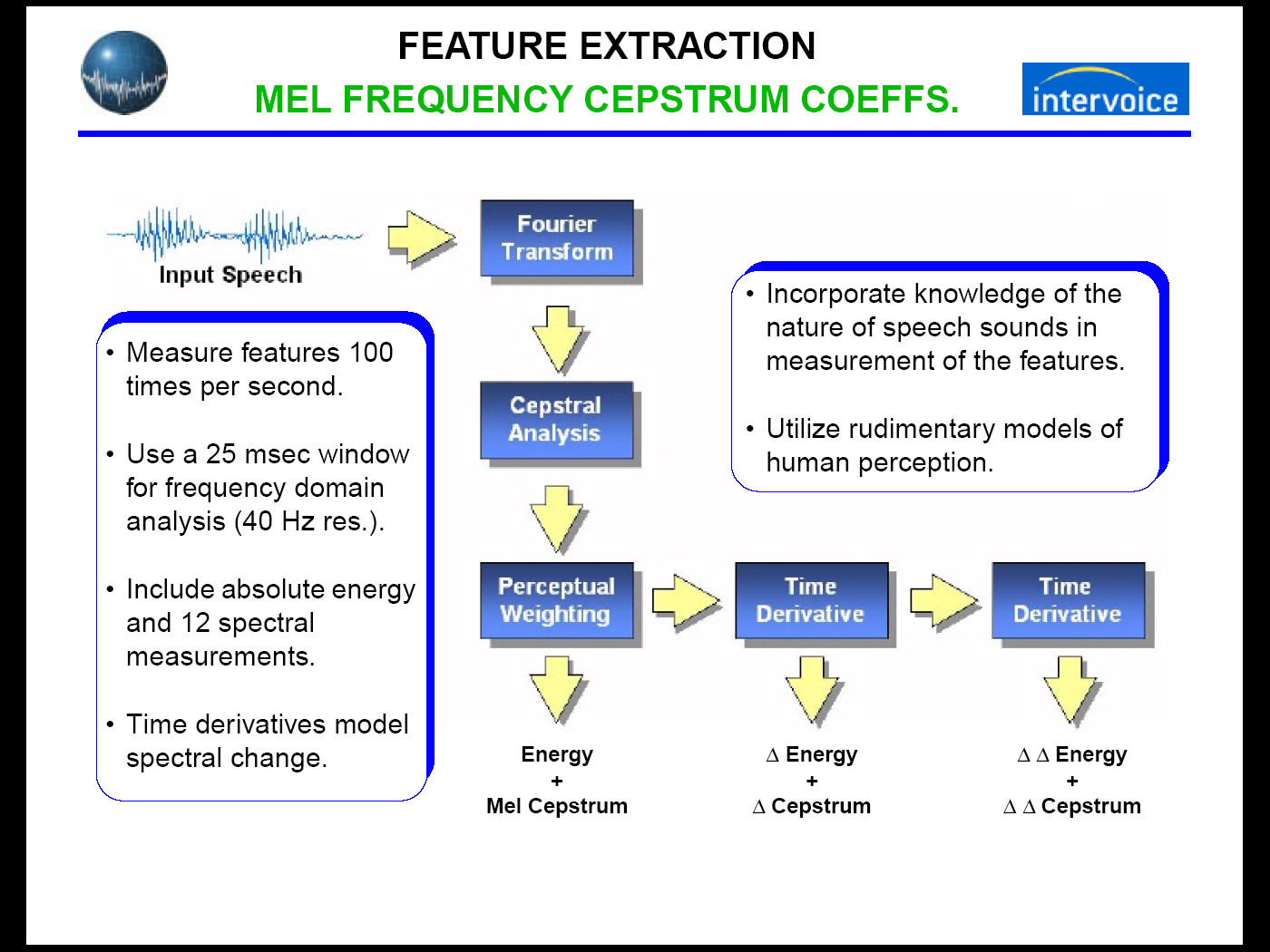 Adding More Knowledge to the Front End
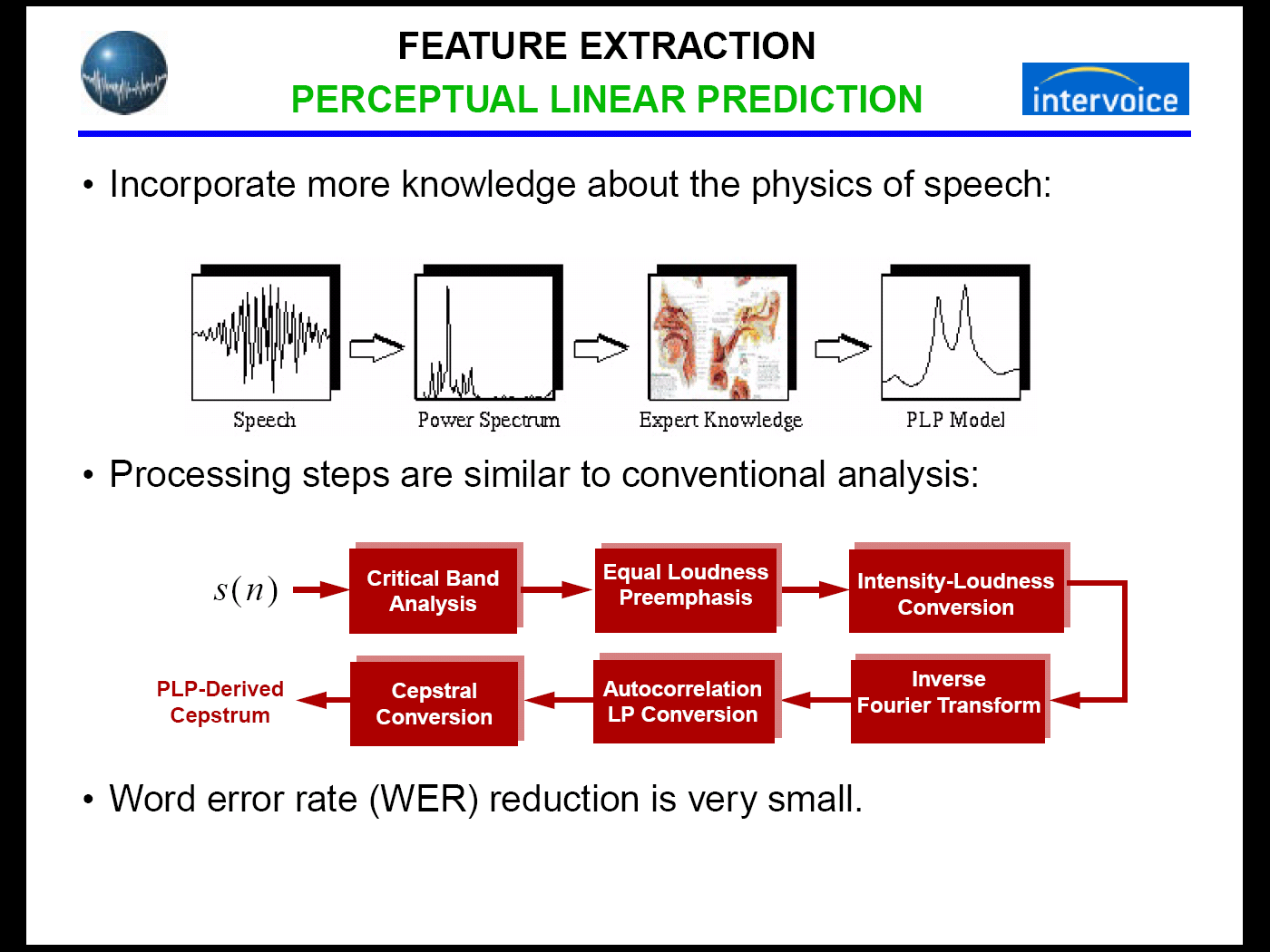 Noise Compensation Techniques
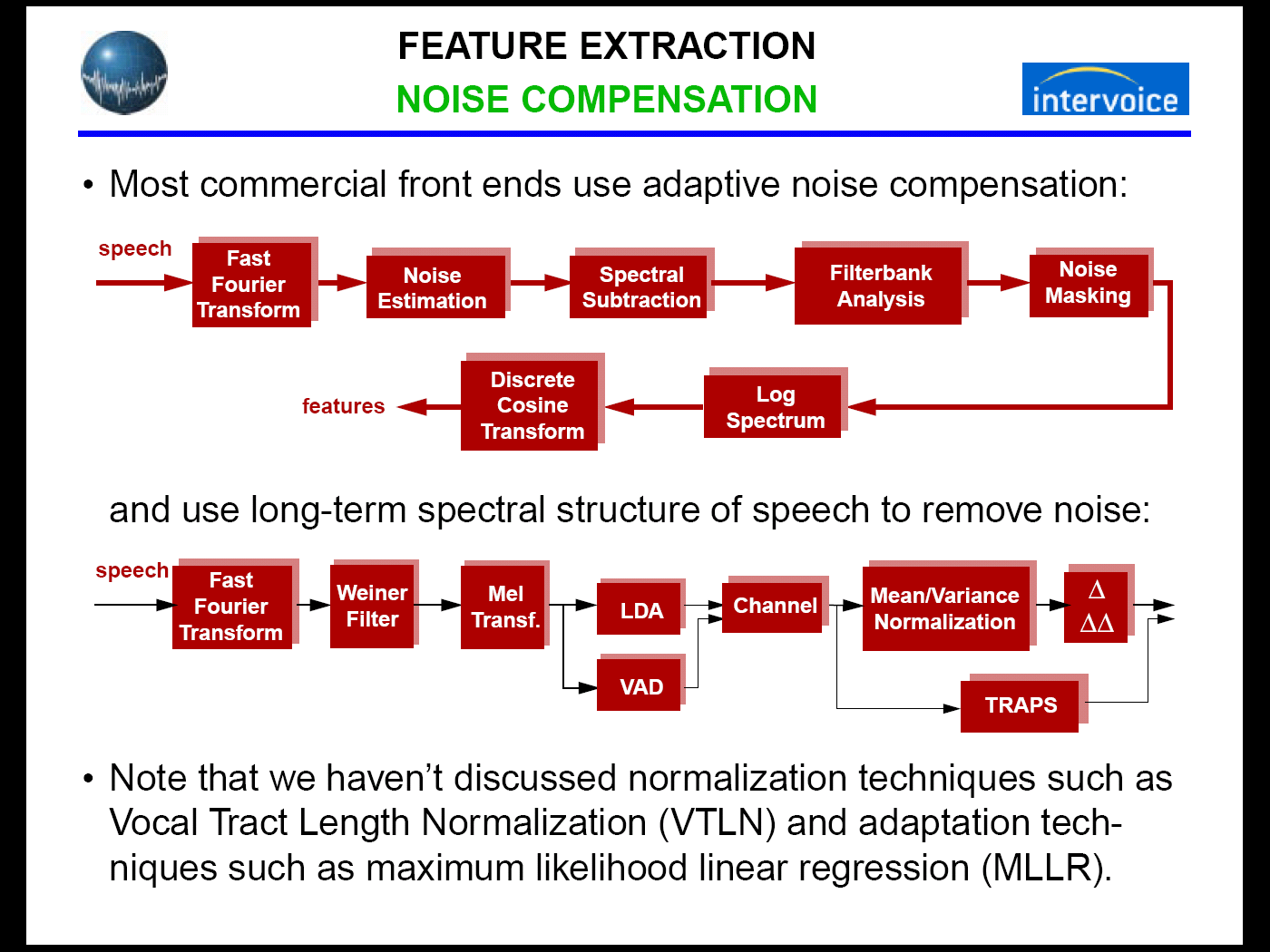 Acoustic Modeling: Hidden Markov Models
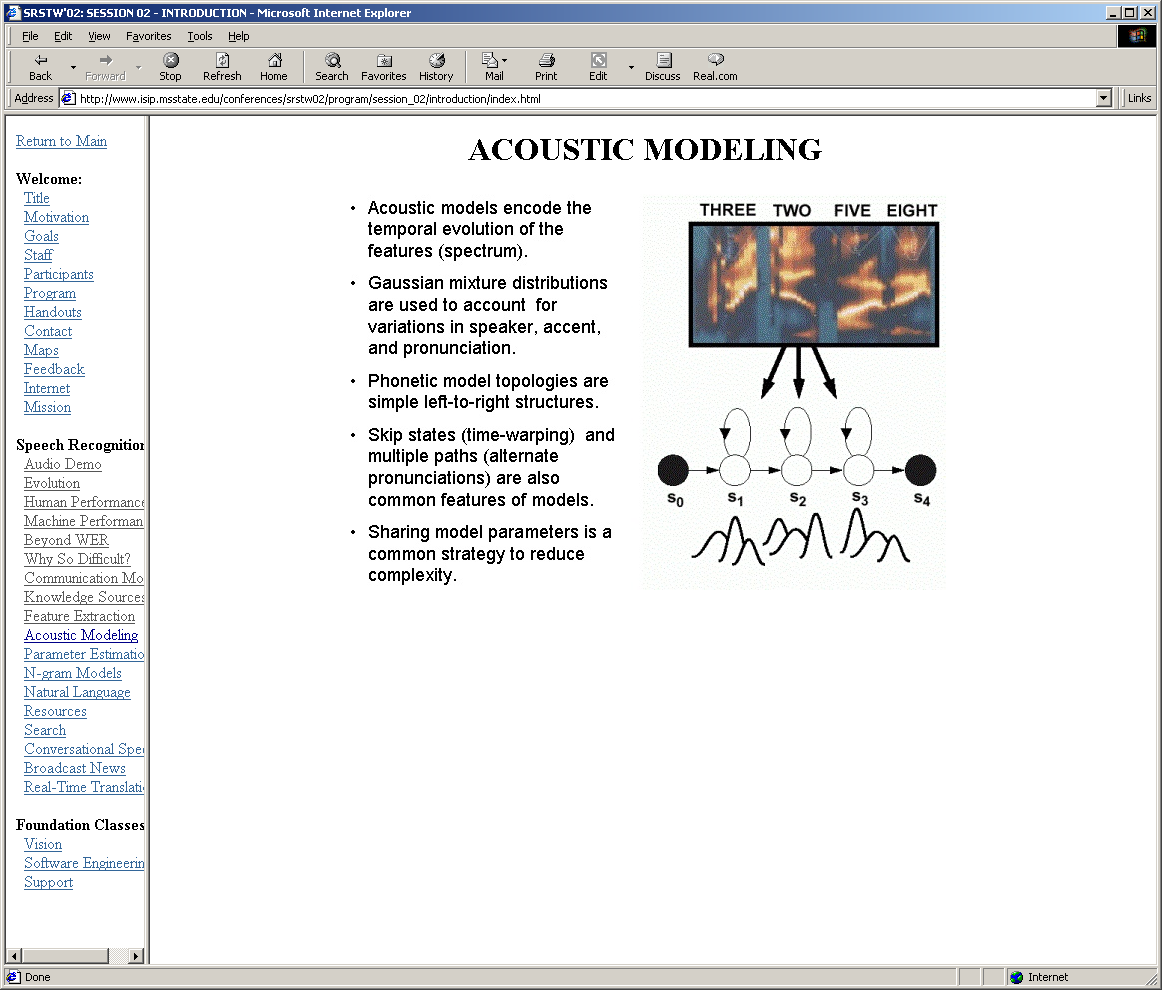 Training Recipes Are Complex And Iterative
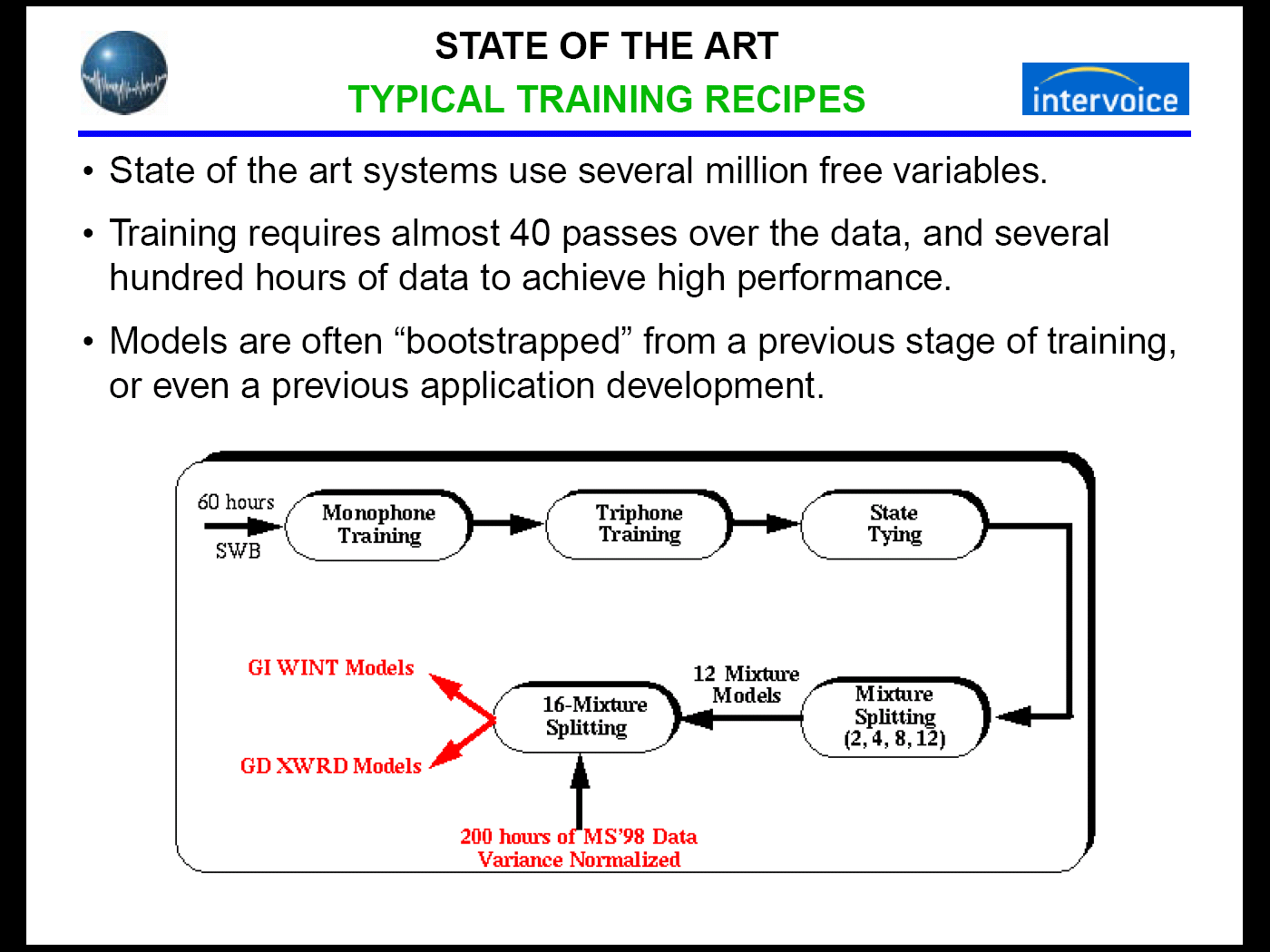 Bootstrapping Is Key In Parameter Reestimation
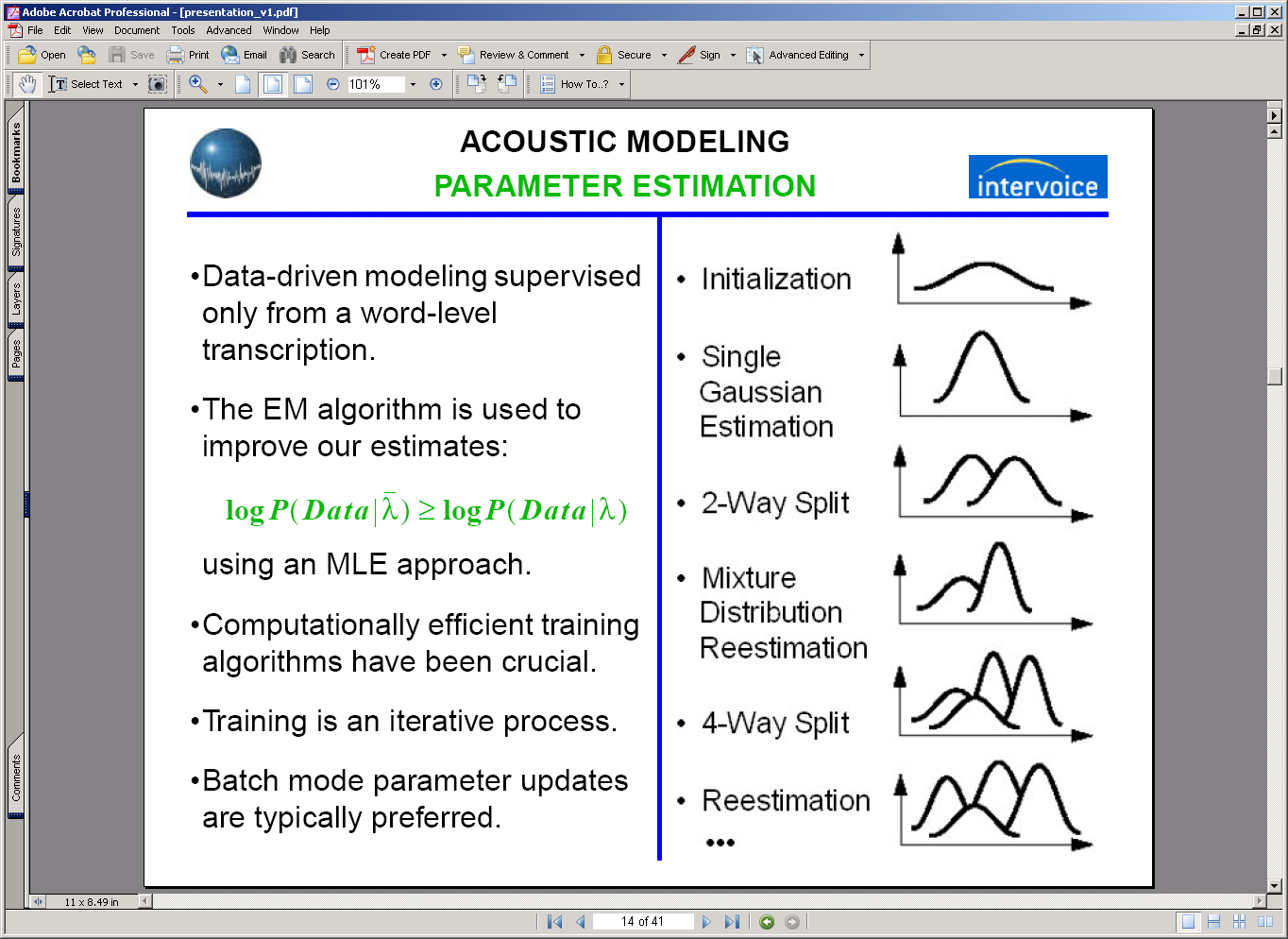 Controlling Model Complexity
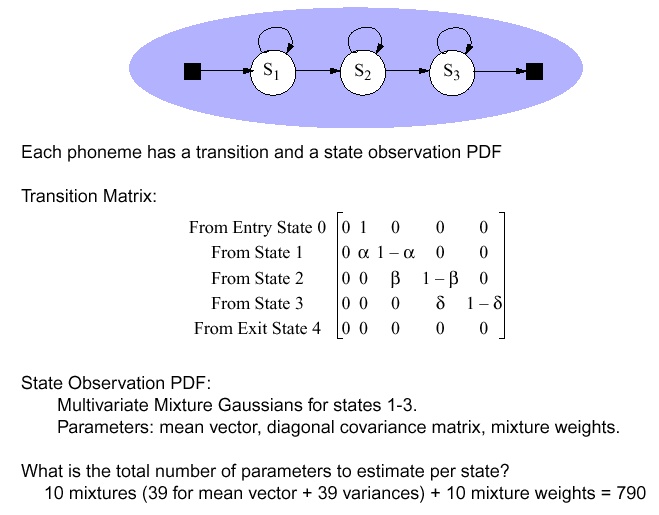 Data-Driven Parameter Sharing Is Crucial
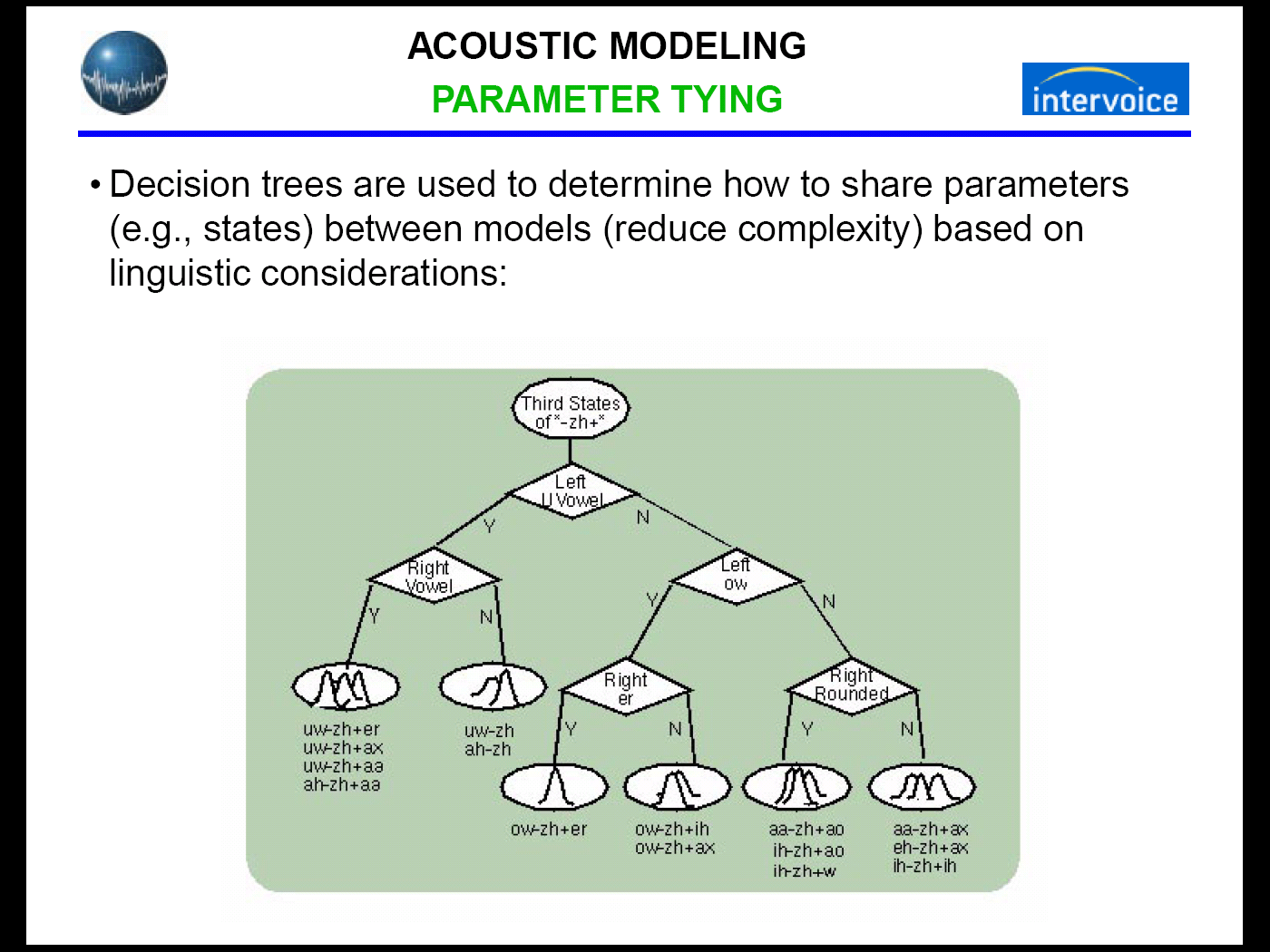 Context-Dependent Acoustic Units
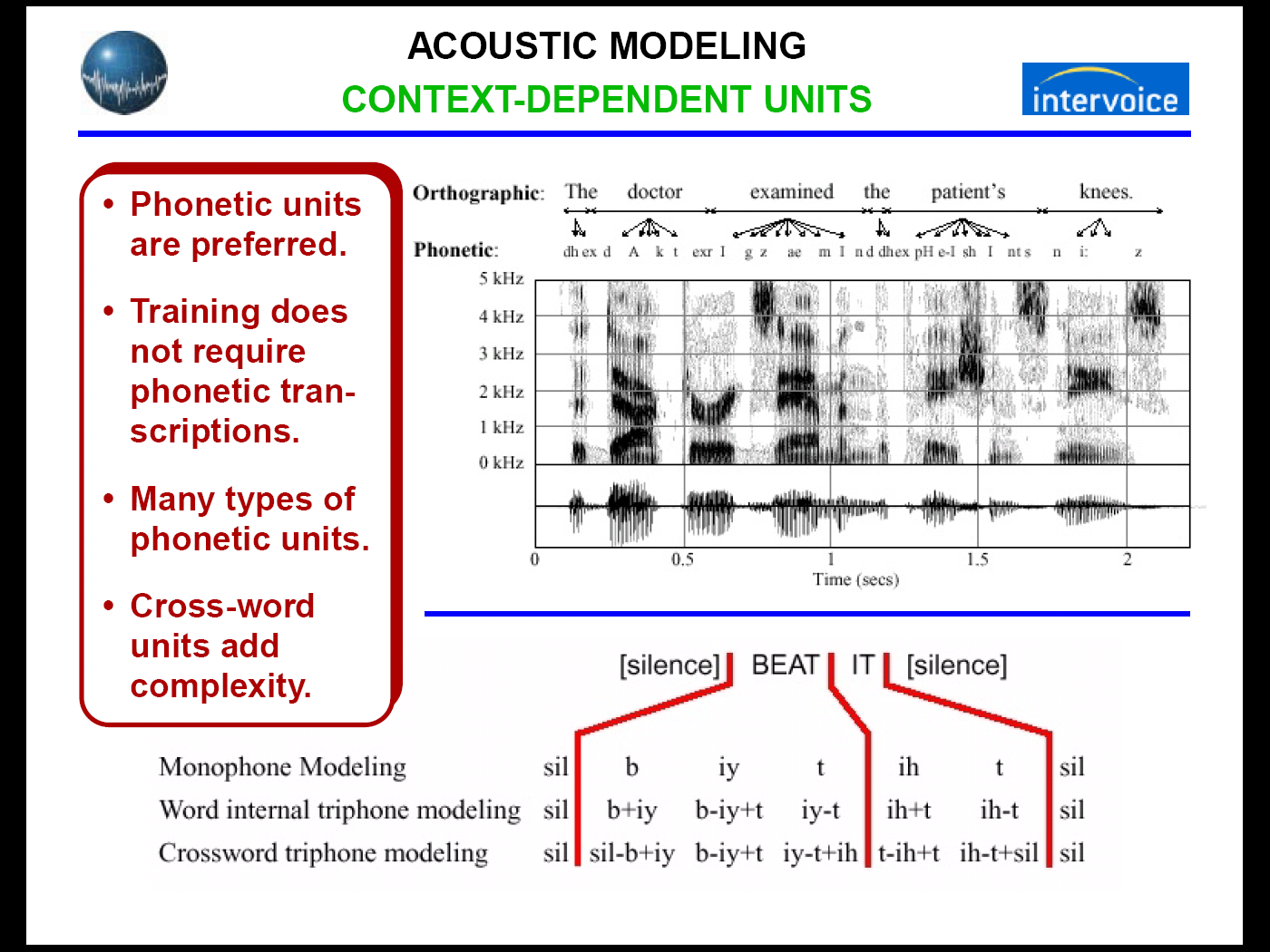 Summary
What we haven’t talked about: duration models, adaptation, normalization, confidence measures, posterior-based scoring, hybrid systems, discriminative training, and much, much more…
Applications of these models to language (Hazen), dialog (Phillips, Seneff), machine translation (Vogel, Papineni), and other HLT applications 
Machine learning approaches to human language technology are still in their infancy (Bilmes)
A mathematical framework for integration of knowledge and metadata will be critical in the next 10 years.
Information extraction in a multilingual environment -- a time of great opportunity!
Language Modeling in Speech Recognition
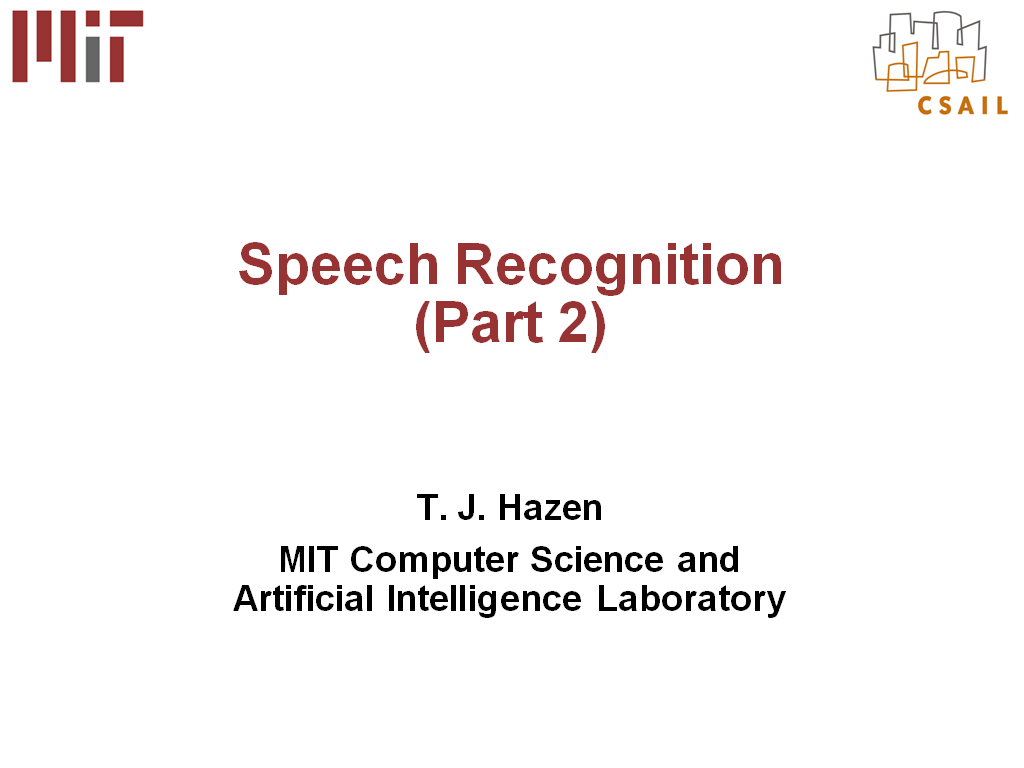 Demonstrations
Audio Demonstrations: Why is speech recognition so difficult?
Phonetic Units: Context is very important in speech recognition
State of the Art: Example of high performance speech recognition systems
Appendix: Relevant Publications
Useful textbooks:
X. Huang, A. Acero, and H.W. Hon, Spoken Language Processing - A Guide to Theory, Algorithm, and System Development, Prentice Hall, ISBN: 0-13-022616-5, 2001. 
D. Jurafsky and J.H. Martin, SPEECH and LANGUAGE PROCESSING: An Introduction to Natural Language Processing, Computational Linguistics, and Speech Recognition, Prentice-Hall, ISBN: 0-13-095069-6, 2000. 
F. Jelinek, Statistical Methods for Speech Recognition, MIT Press, ISBN: 0-262-10066-5, 1998. 
L.R. Rabiner and B.W. Juang, Fundamentals of Speech Recognition, Prentice-Hall, ISBN: 0-13-015157-2, 1993.
J. Deller, et. al., Discrete-Time Processing of Speech Signals, MacMillan Publishing Co., ISBN: 0-7803-5386-2, 2000. 
R.O. Duda, P.E. Hart, and D.G. Stork, Pattern Classification, Second Edition, Wiley Interscience, ISBN: 0-471-05669-3, 2000 (supporting material available at http://rii.ricoh.com/~stork/DHS.html).
D. MacKay, Information Theory, Inference, and Learning Algorithms, Cambridge University Press, 2003.
Relevant online resources:
“Intelligent Electronic Systems,” http://www.cavs.msstate.edu/hse/ies, Center for Advanced Vehicular Systems, Mississippi State University, Mississippi State, Mississippi, USA, June 2005.
Internet-Accessible Speech Recognition Technology,” http://www.cavs.msstate.edu/hse/ies/projects/speech, June 2005. 
“Speech and Signal Processing Demonstrations,” http://www.cavs.msstate.edu/hse/ies/projects/speech/software/demonstrations, June 2005. 
“Fundamentals of Speech Recognition,” http://www.isip.msstate.edu/publications/courses/ece_8463, September 2004.